Веймарська республіка
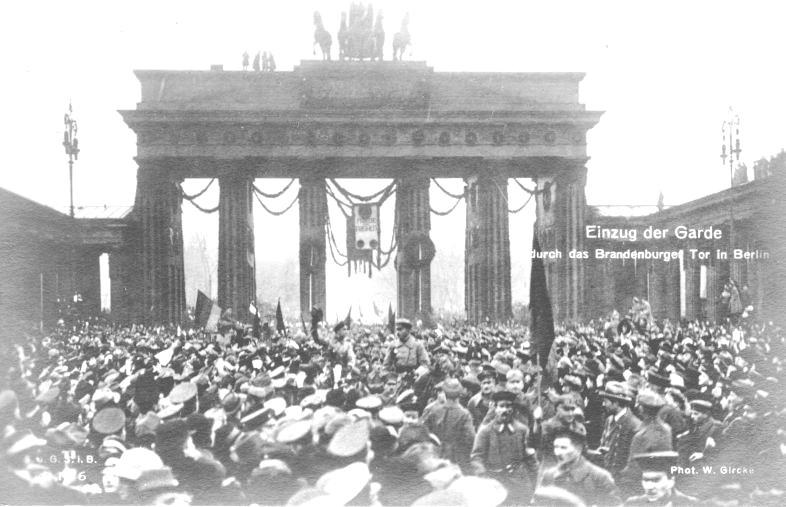 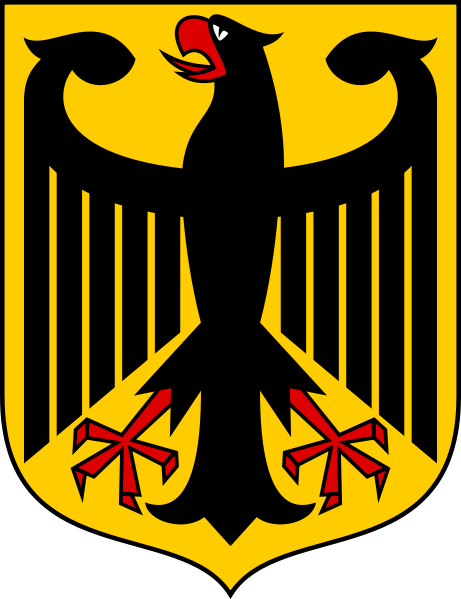 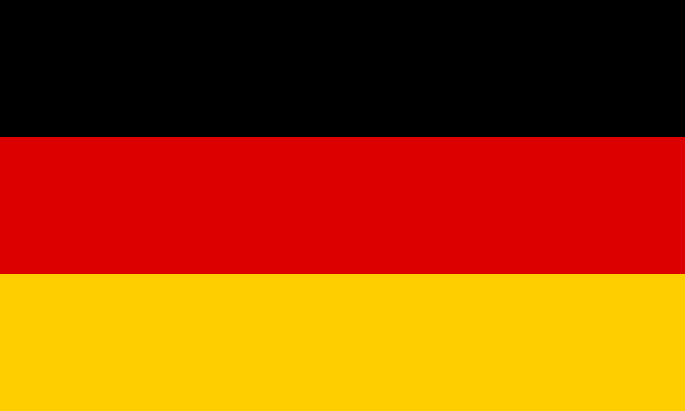 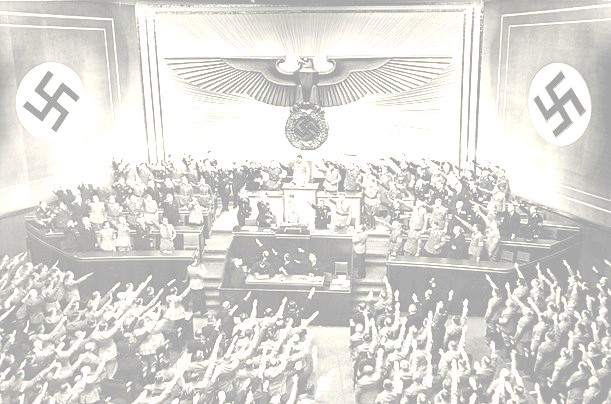 Націонал-соціалізм
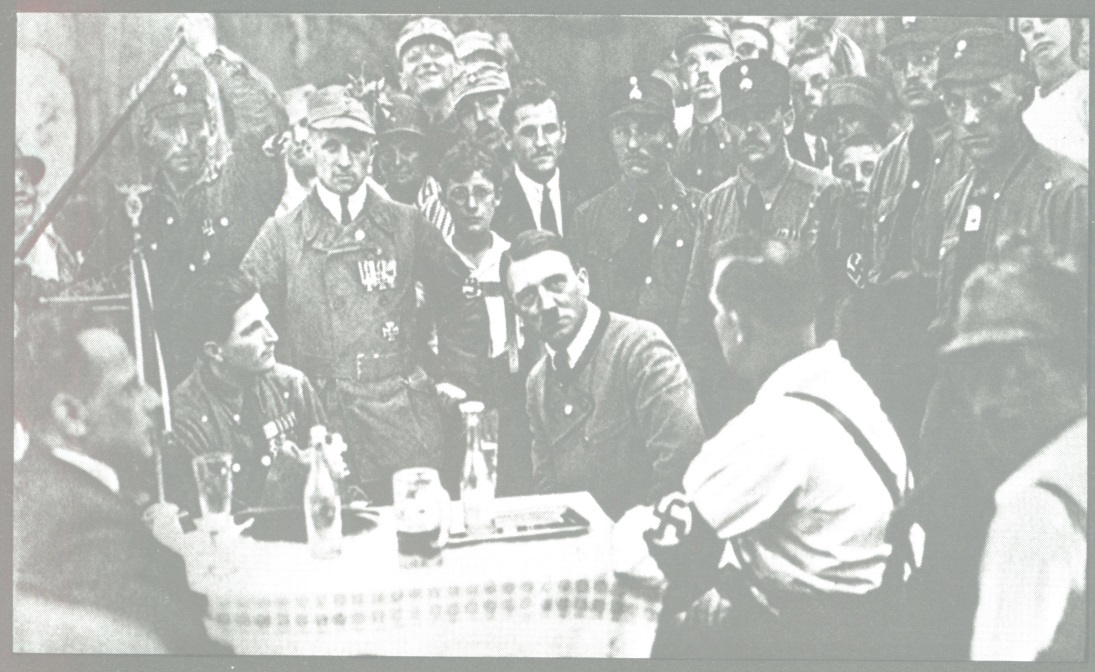 Становлення партії
DAP
1920 р.
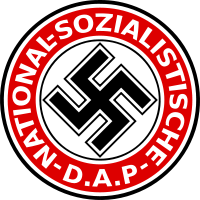 Політичний робочий
союз
1919 р.
Комітет Незалежних
робітників
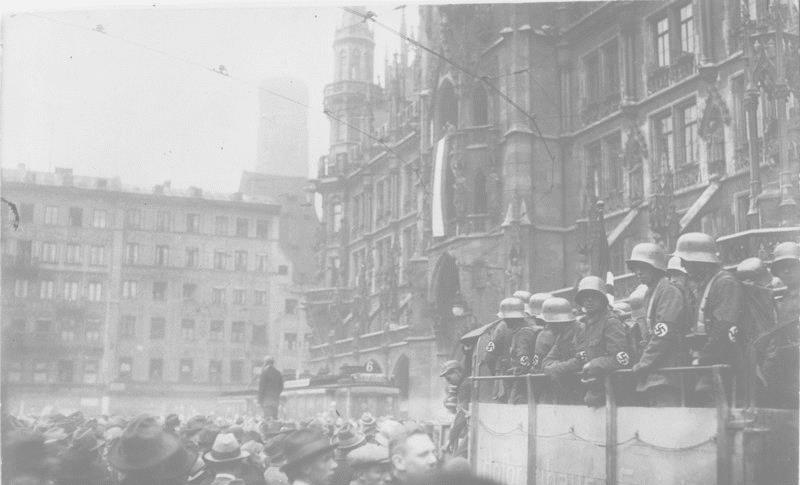 Пивний путч 1923
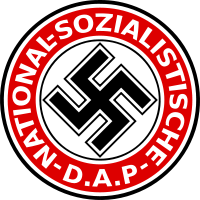 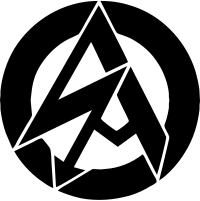 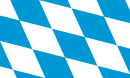 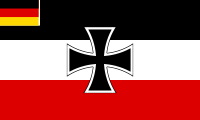 Баварія
Рейхсвер
НСДАП
Штурмові загони
Густав фон Кар
Ойген фон Книллинг
Отто фон Лоссов
Ханс фон Зайссер
Адольф Гітлер
Еріх Людендорф
Ернст Рем
Рудольф Гесс
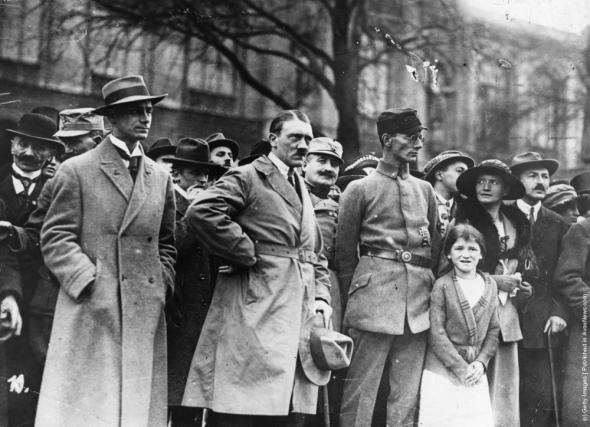 Під час путчу
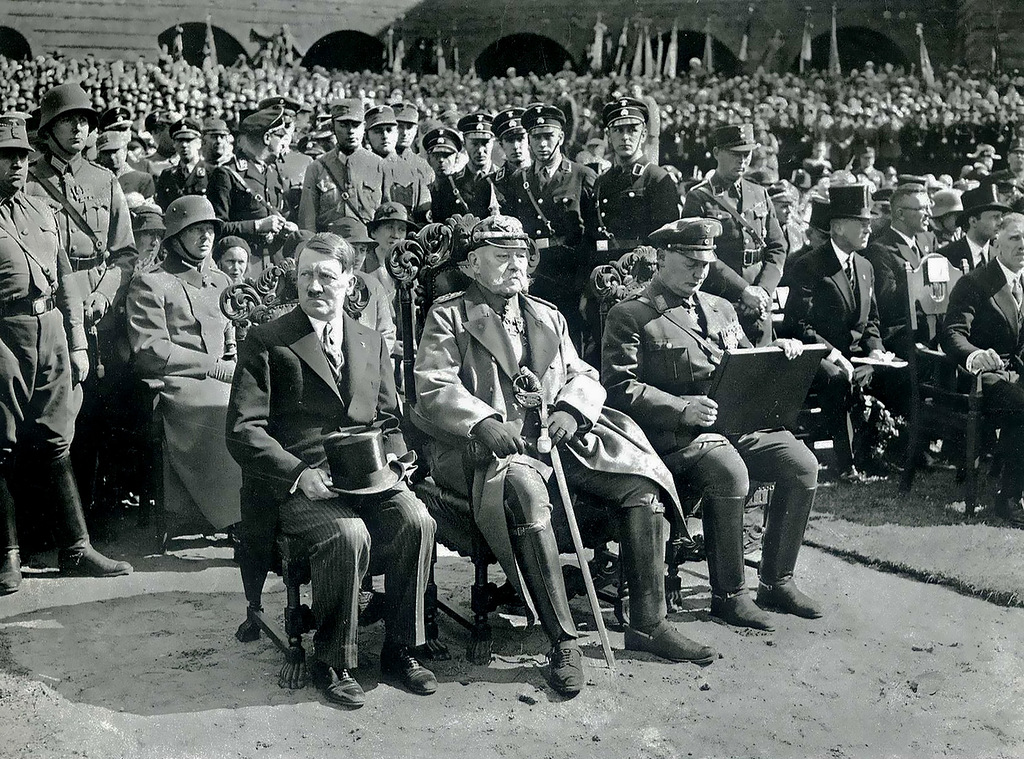 Призначення Гітлера рейхсканцлером
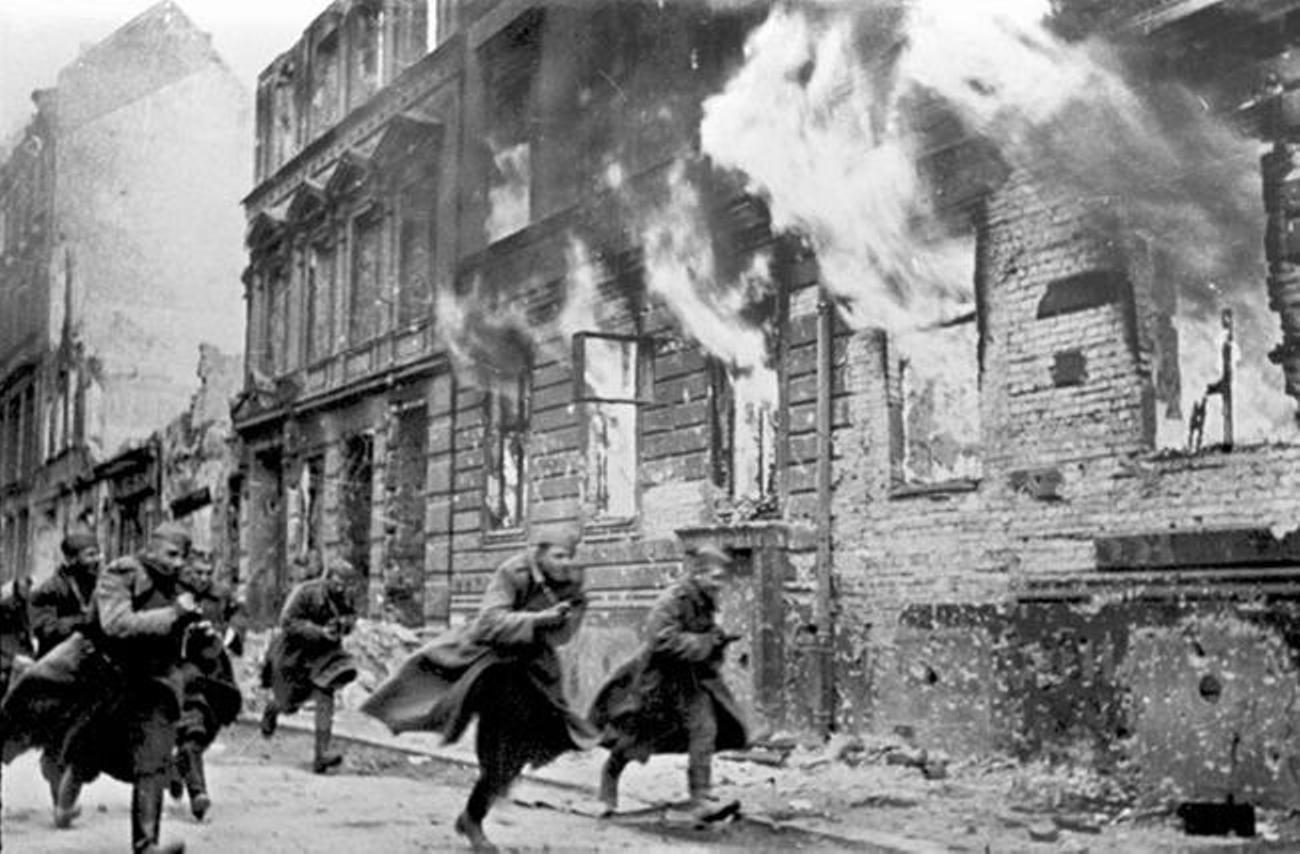 Кришталева ніч
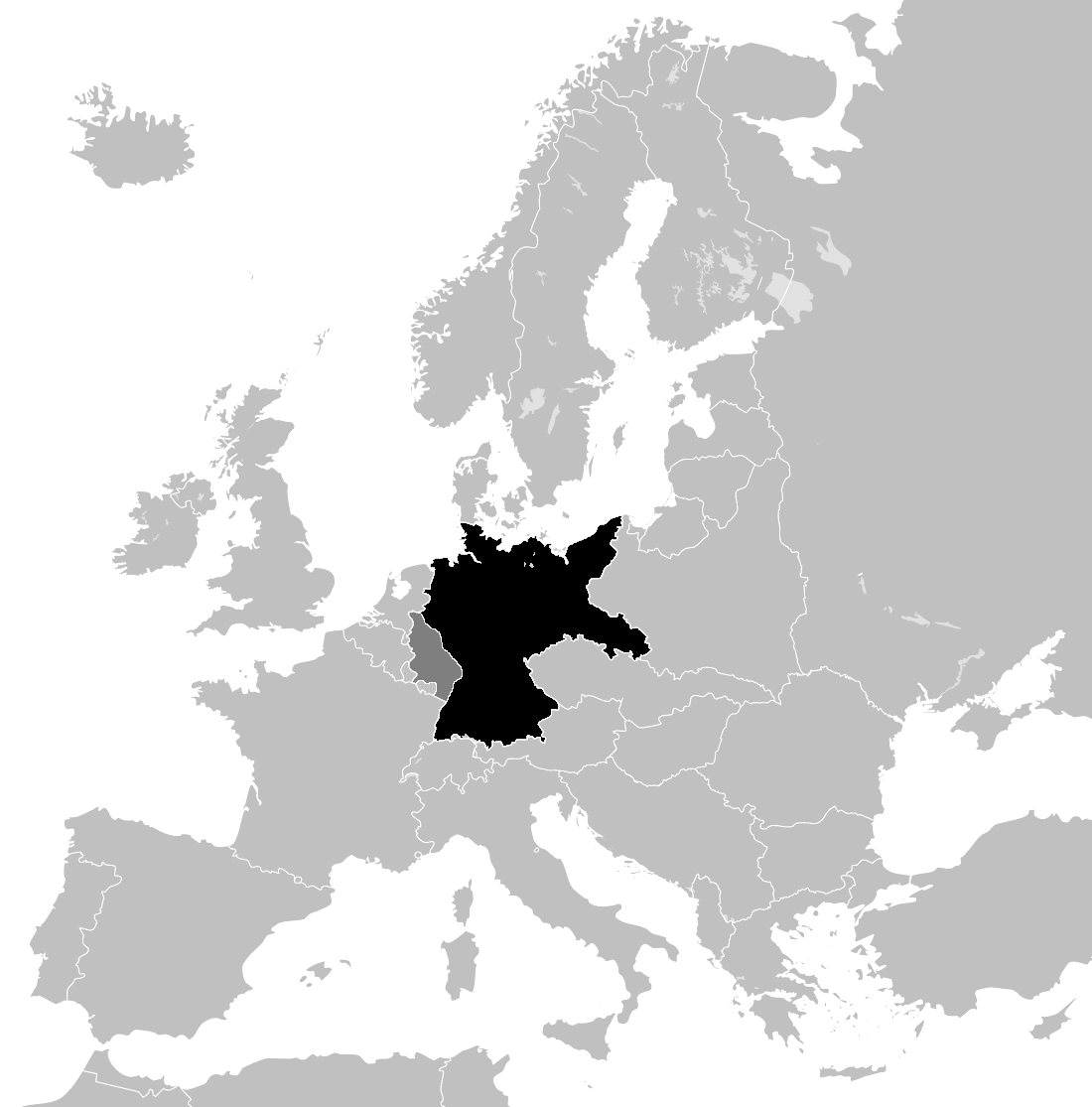 Передані Німеччині території
Саар (1935) 
Рурська область (1936)
Рейнська область (1936)
Аншлюс Австрії (1938)
Судецька обл. (1938)
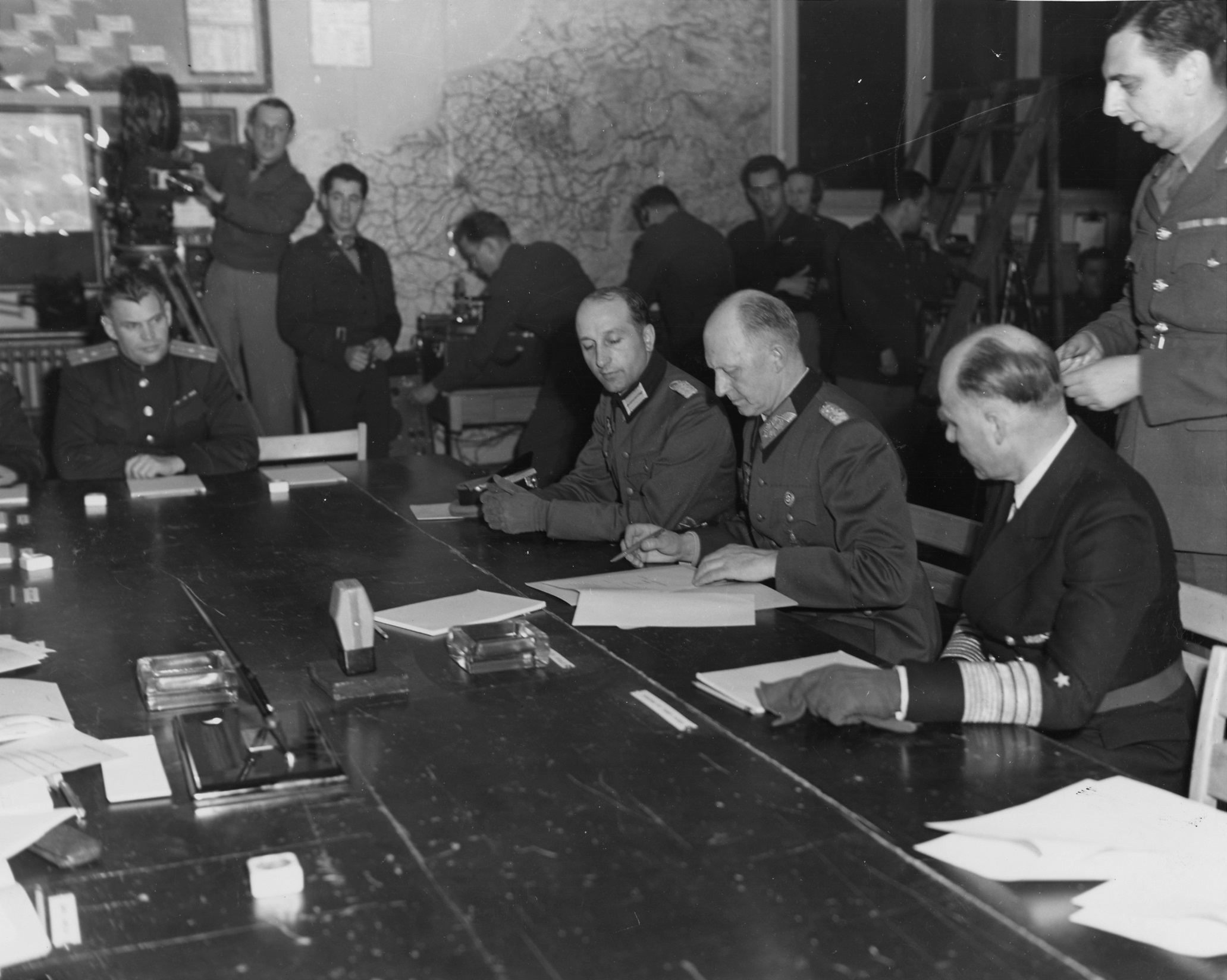 Підписання капітуляції Німеччини
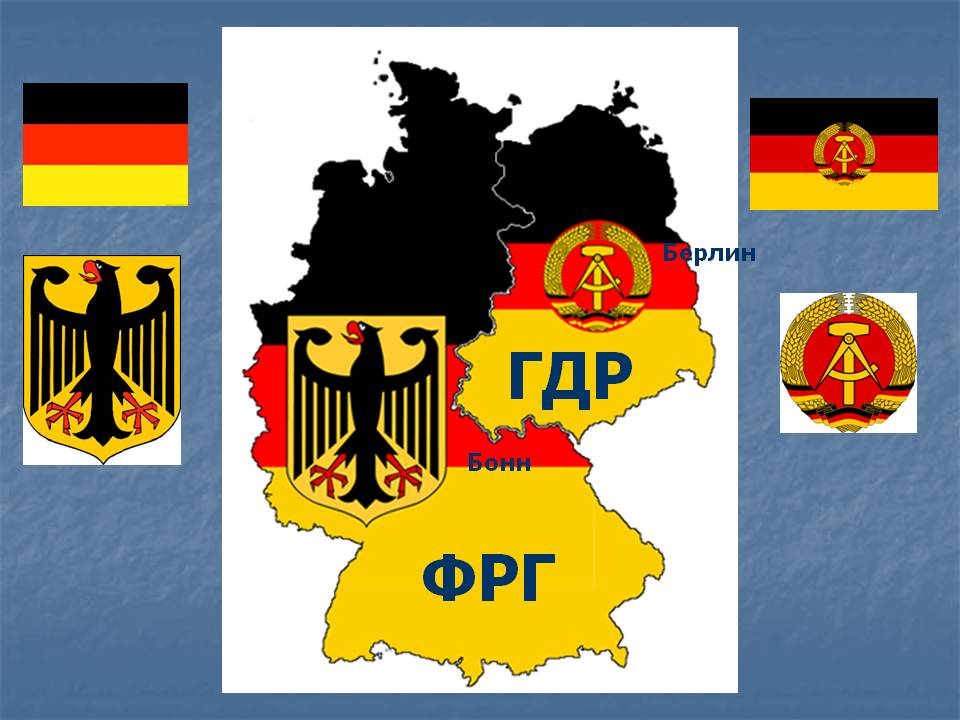 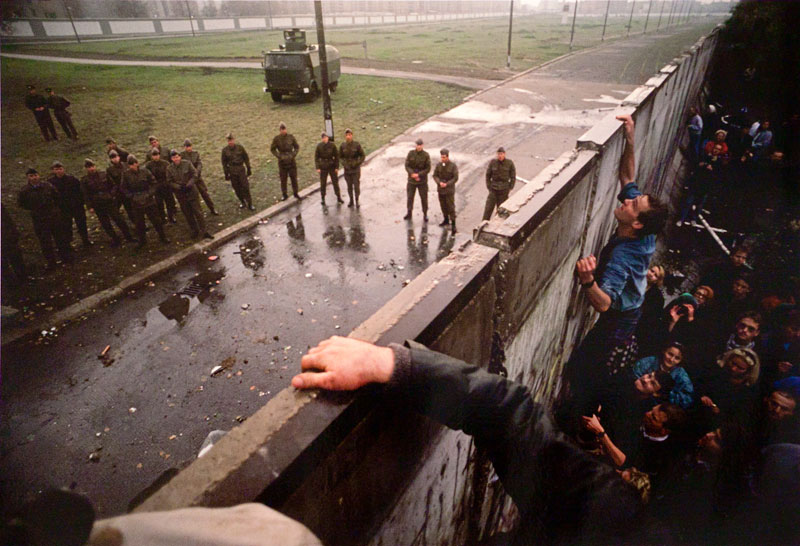 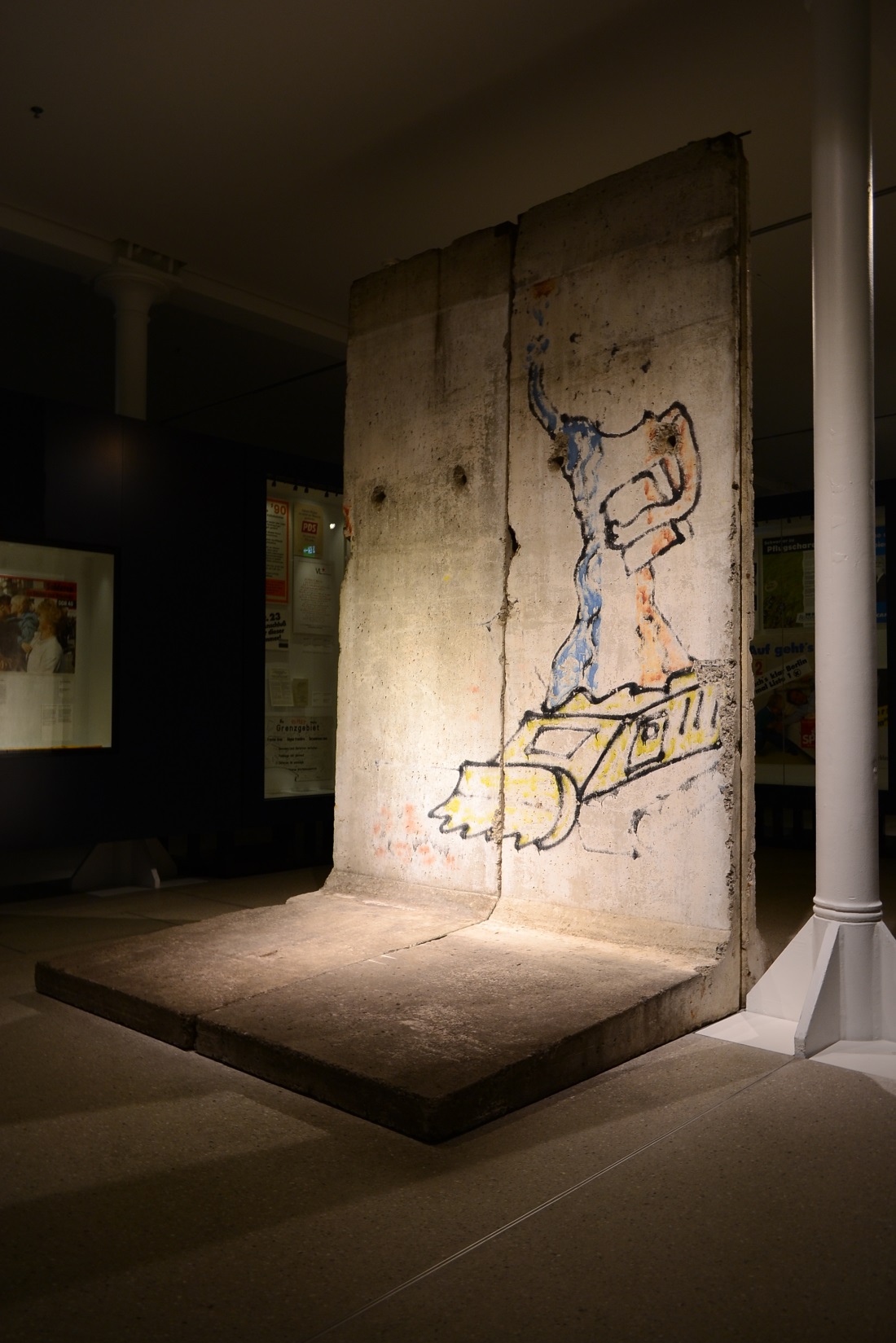 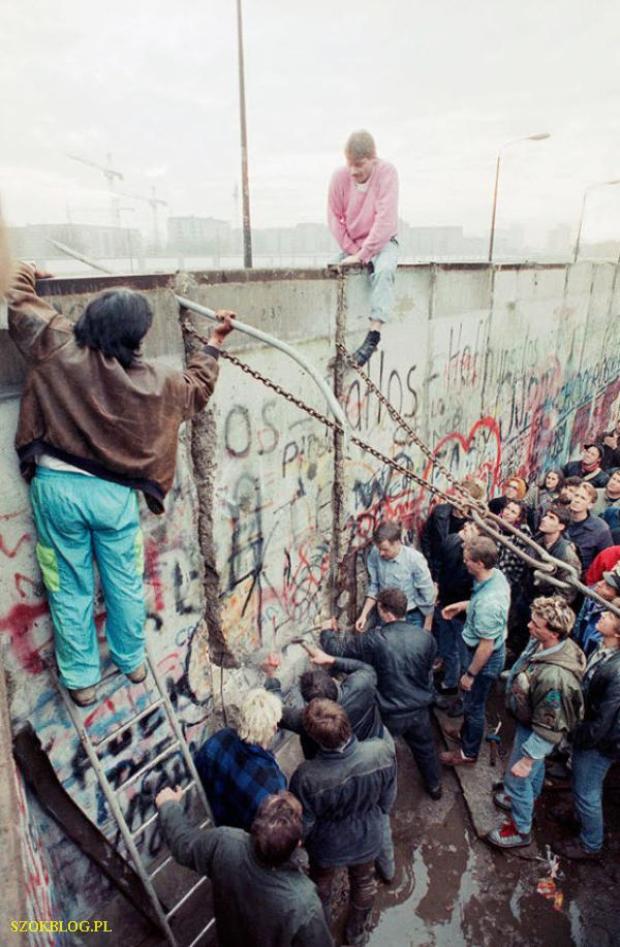 Сучасна Німеччина
Мова: Німецька
Столиця: Берлін
Форма правління: Федеративна парламентська республіка
Територія: 357 тис км²
Населення: 81,1 млн чол
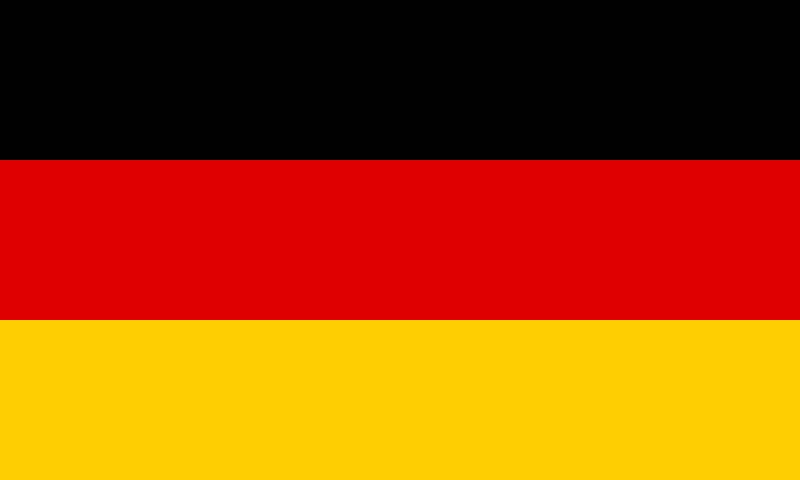 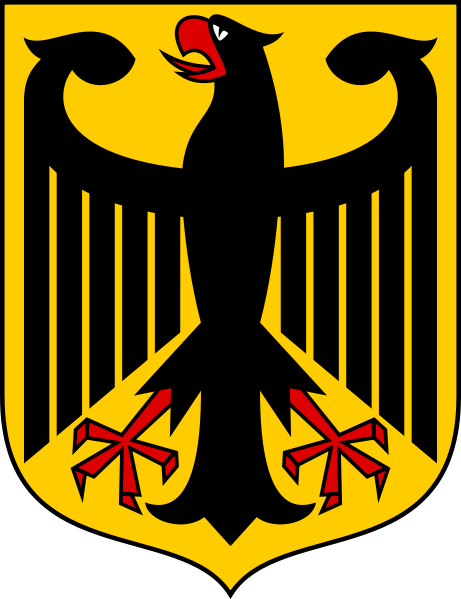 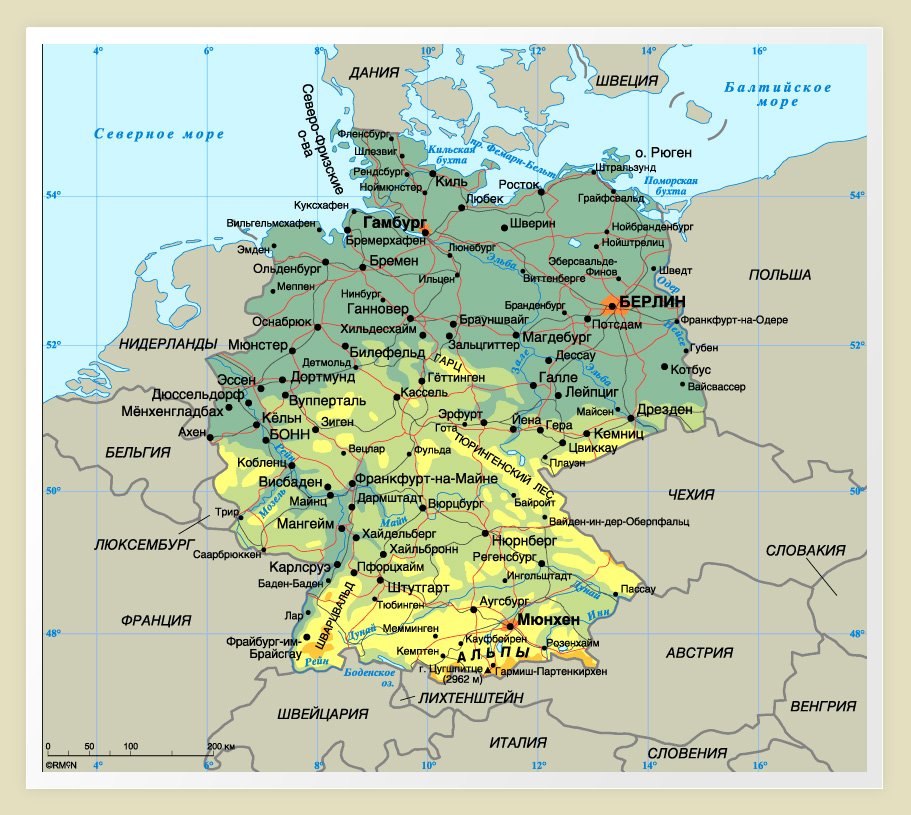 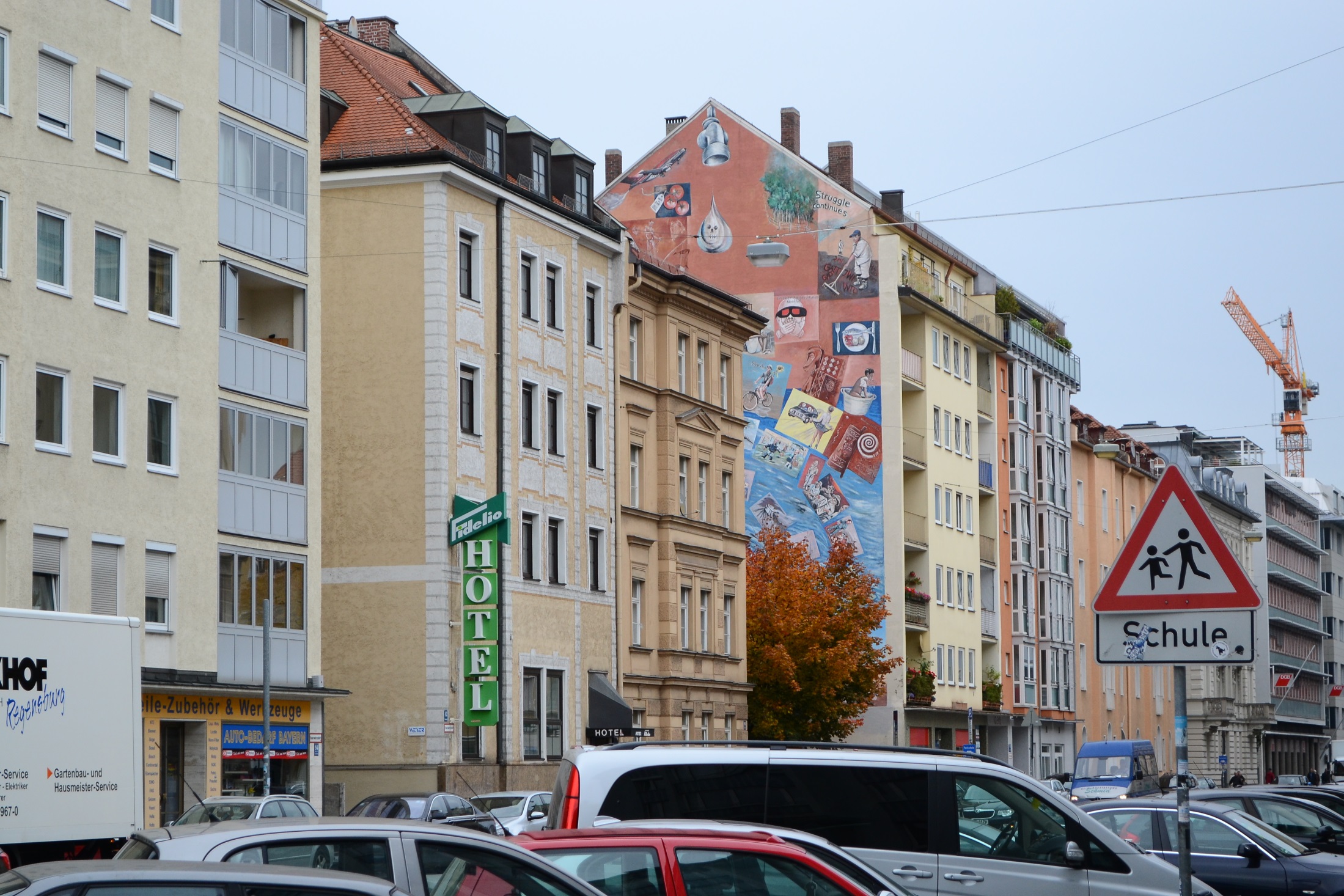 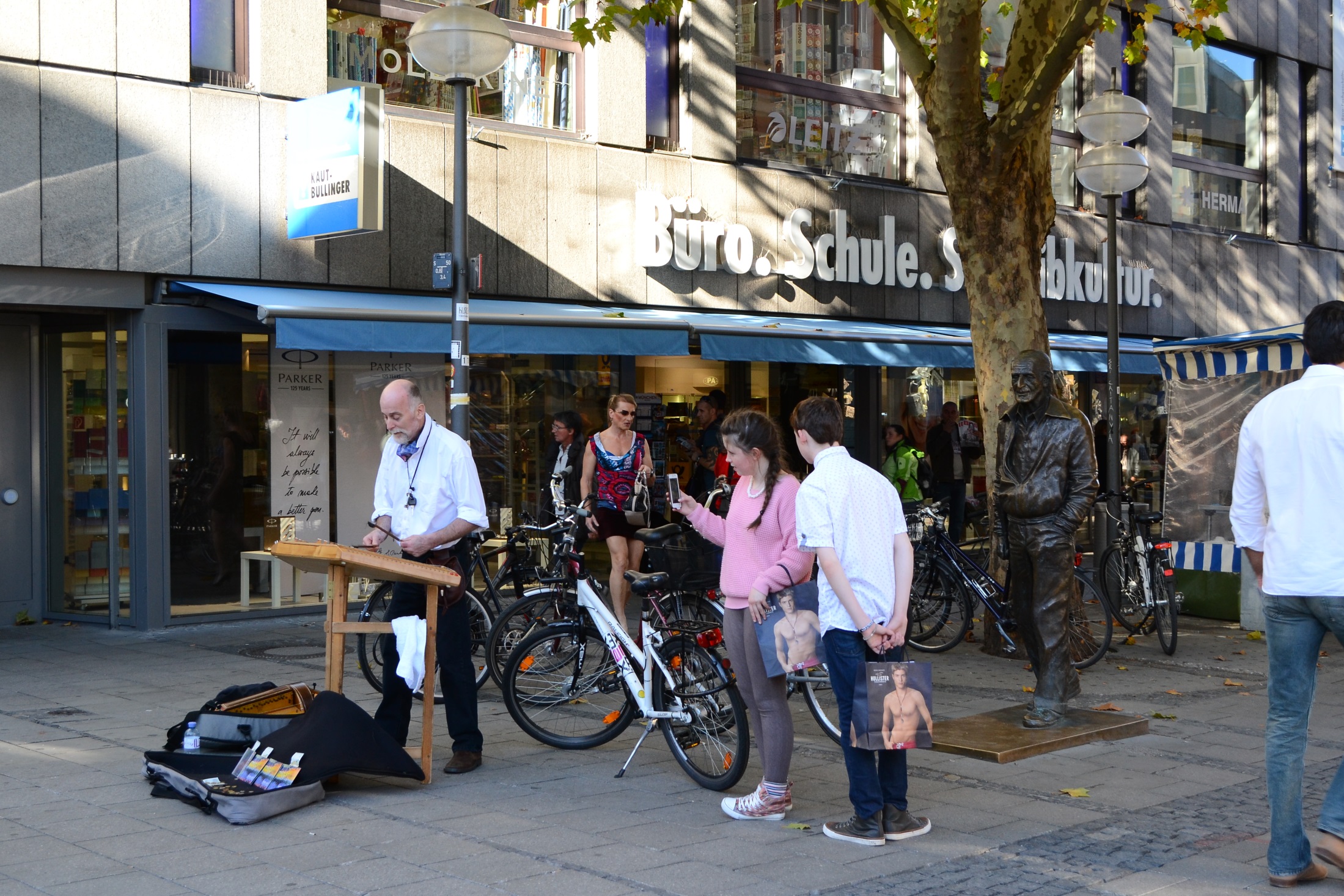 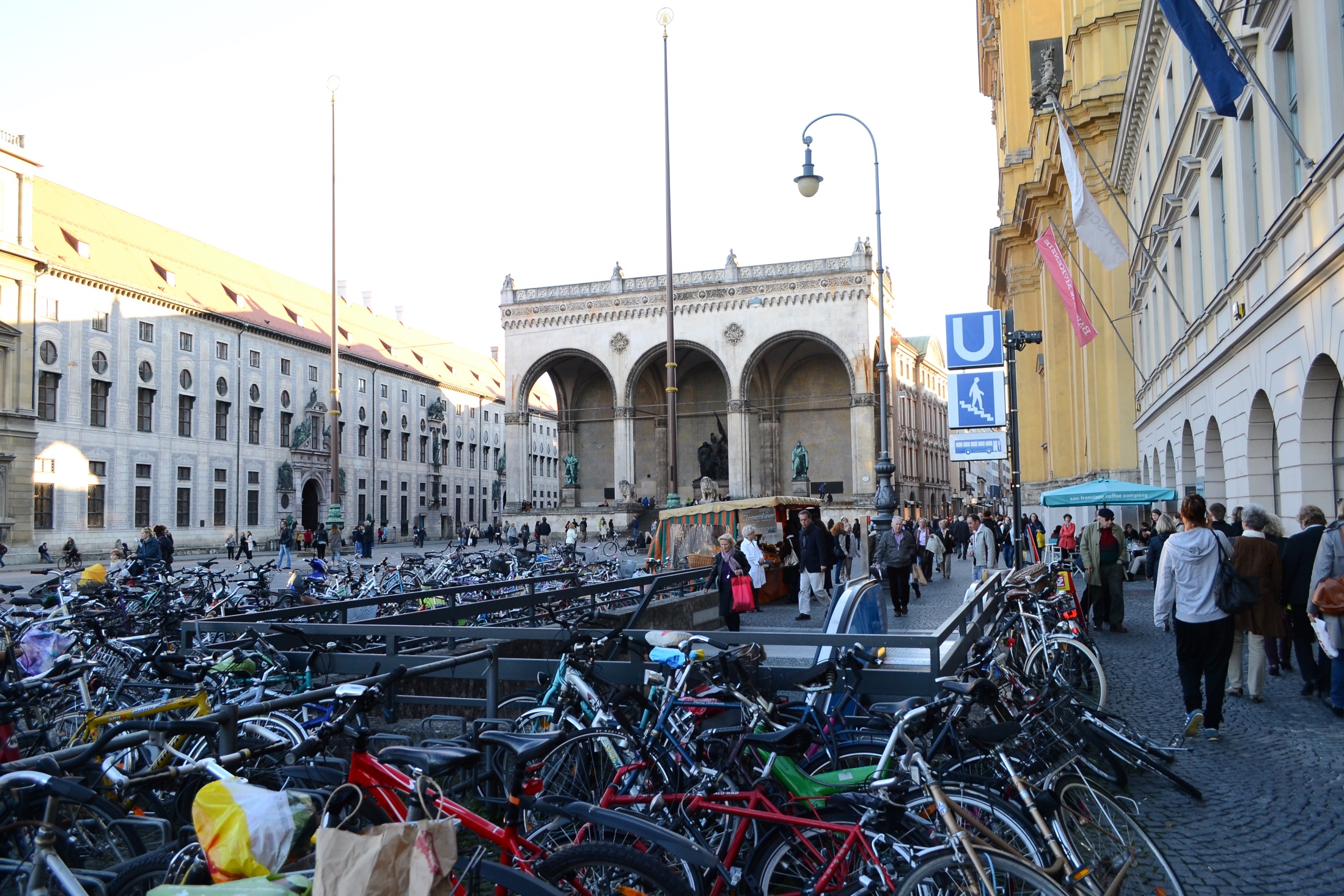 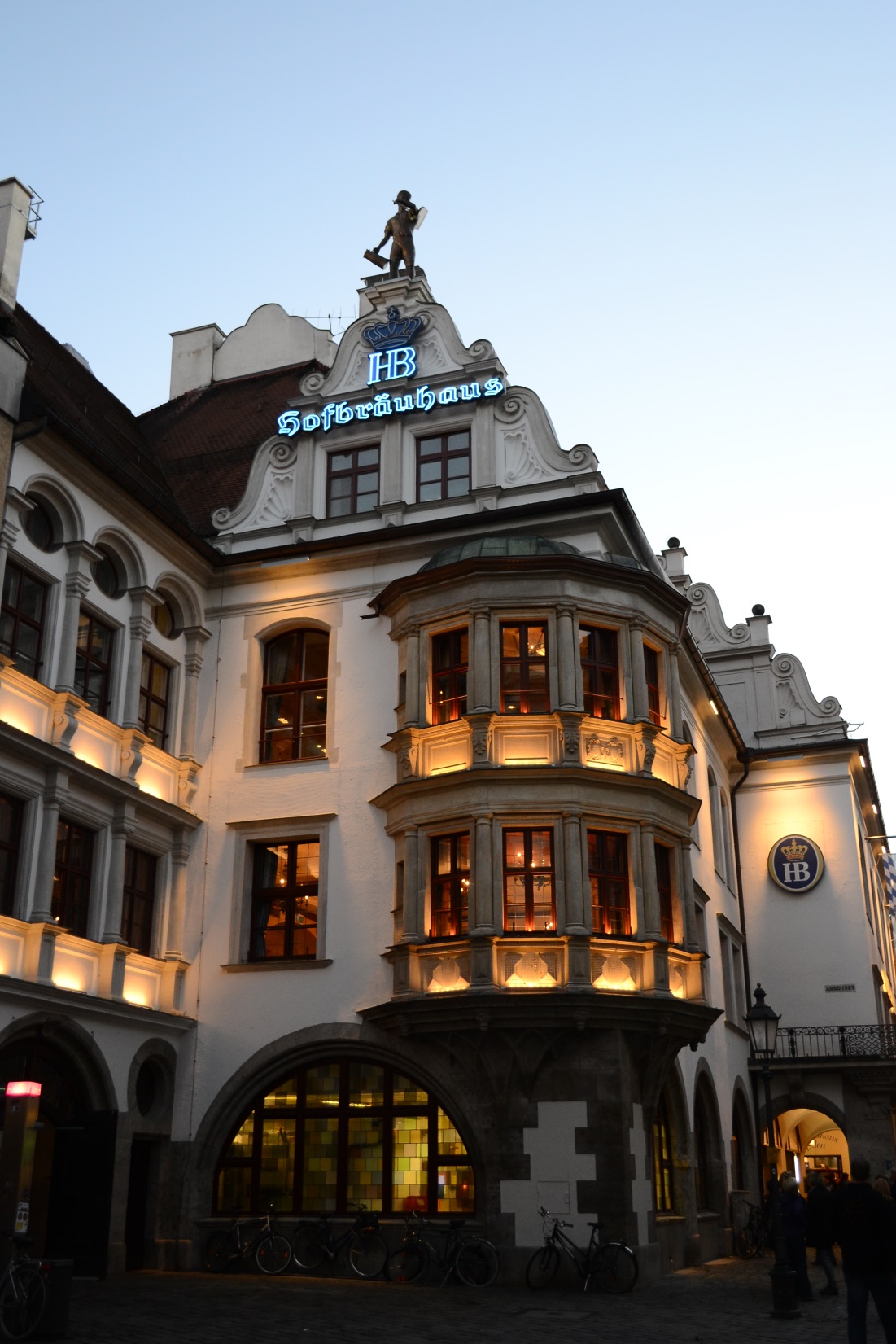 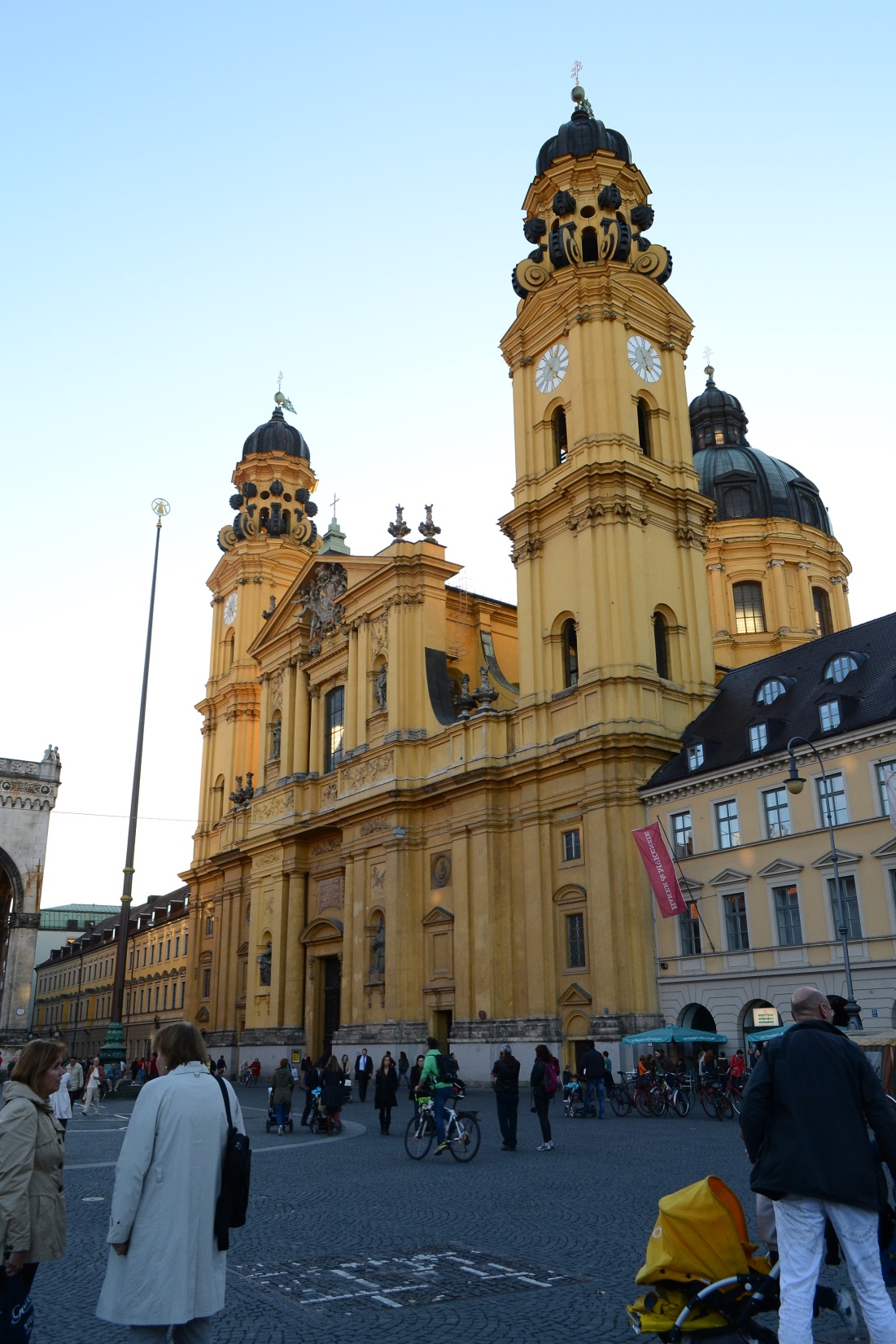 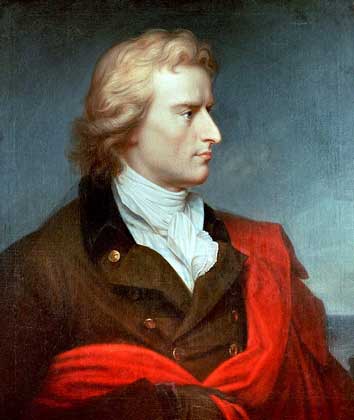 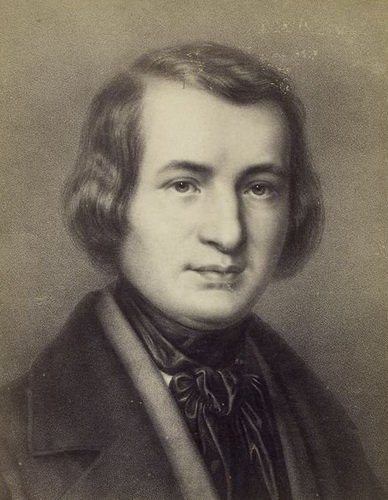 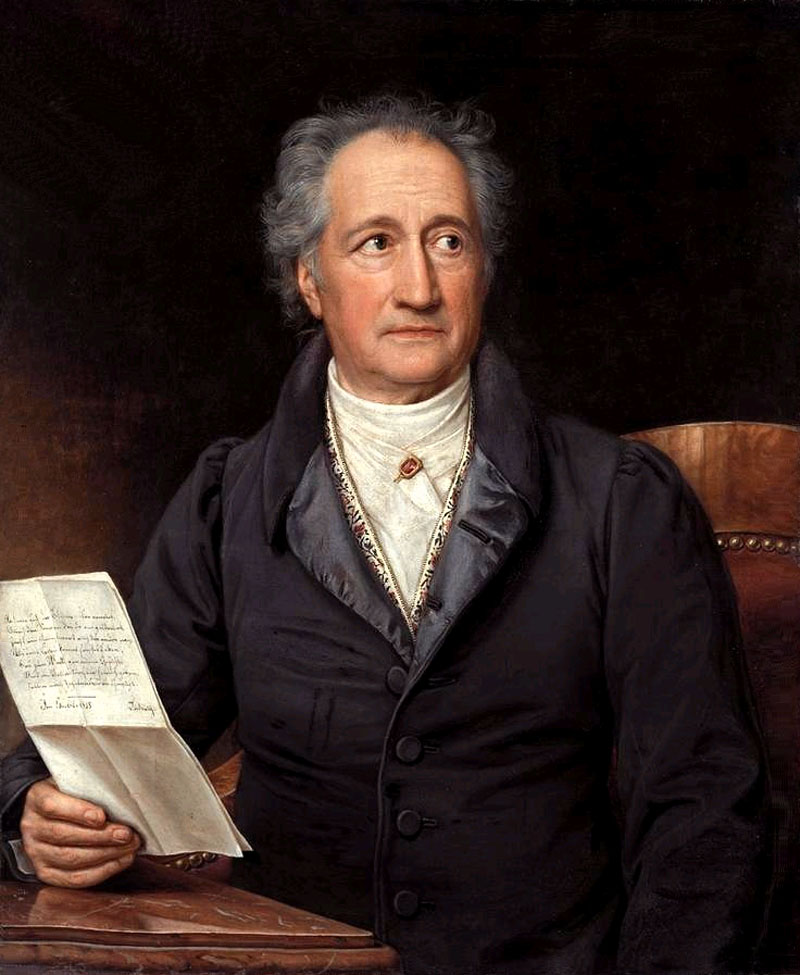 Фрідріх
Шиллер
Йоганн Вольфганг Гете
Генріх
Гейне
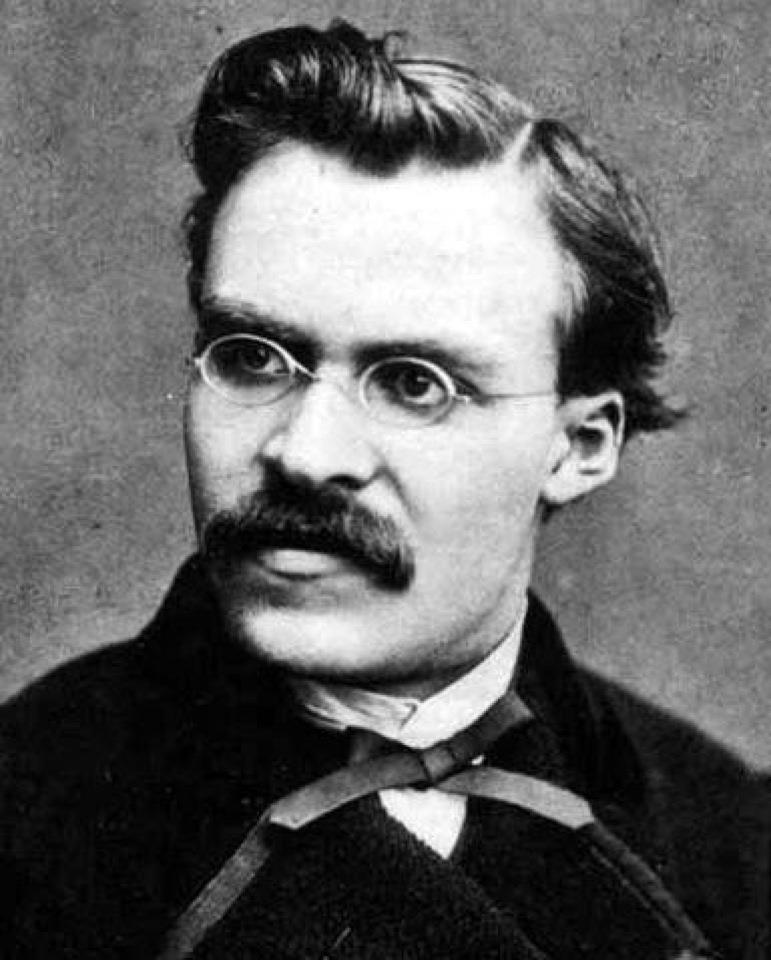 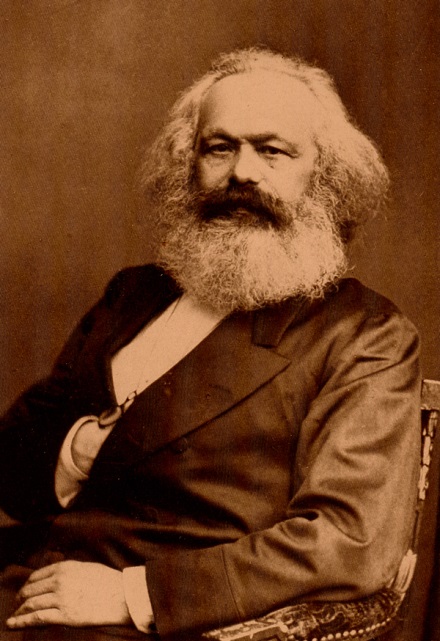 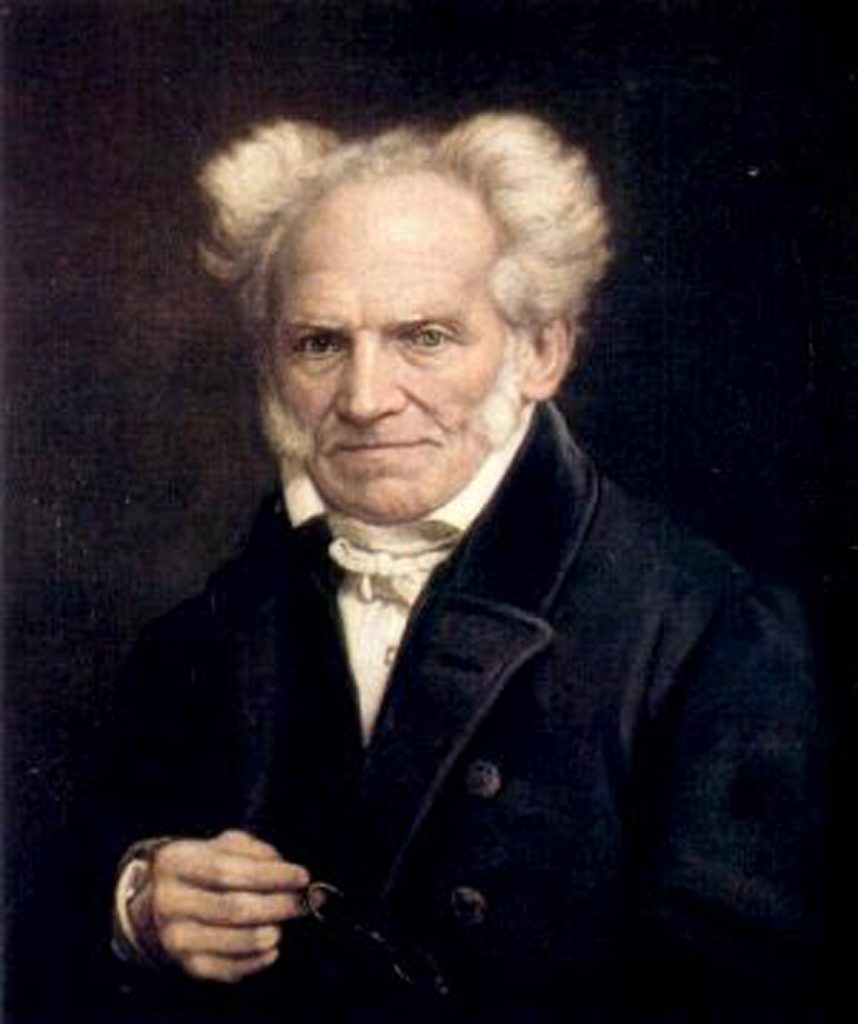 Фрідріх
Ніцше
Карл
Маркс
Артур
Шопенгауер
Дякуємо за перегляд
Презентацію підготував: Сурняєв Матвій, 11 А